Cévní onemocnění mozkuaplikovaná patofyziologie a epidemiologie neinfekčních nemocí
APKIN
Kateřina Doleželová
Daniil Matyushko
Cévní mozková příhoda (iktus)
DEFINICE: Náhle se rozvíjející postižení určitého okrsku mozkové tkáně vzniklé poruchou jejího prokrvení.

Způsob vzniku:
Ucpání mozkové tepny (ischemické CMP)
Krvácení z mozkové cévy (hemoragické CMP)
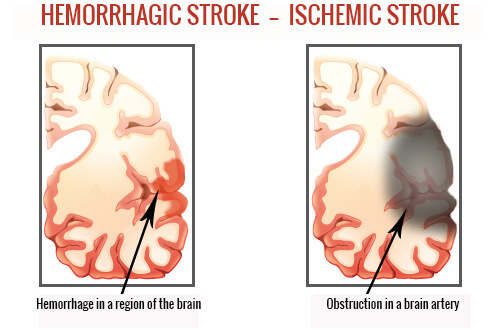 Etiologie
ISCHEMICKÉ CMP (80%)
HEMORAGICKÉ CMP (20%)
Výrazně vyšší mortalita
Obstrukční – ucpání cévy trombem nebo embolem
Neobstrukční – hypoperfuze 
Nízká dodávka krve
Nízká saturace krve kyslíkem
Krev obsahuje málo erytrocytů
Intracerebrální hemoragie (15%)
Arteriální hypertenze
Arteriovenózní malformace
   krvácivost
Krvácení do mozkového tumoru
Antikoagulační léčba
Drogová závislost
Subarachnoidální hemoragie (5%)
Vrozené cévní anomálie
Krvácení do likvorových cest
Mortalita a incidence
2. nejčastější příčina smrti (Evropa, USA)
V mnoha zemích nejčastější příčina invalidity u dospělých nad 65 let
Rozvojové země         nevídaný vzestup (stárnutí populace ??)

ČR patří k zemím s nejvyšší morbiditou (3 násobně        incidence oproti ostatním státům Evropy) 
mortalita dosahuje 2 násobných hodnot ve srovnání s většinou vyspělých států
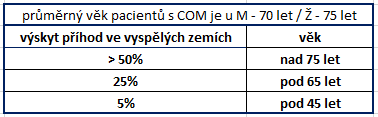 Prognóza onemocnění
Rizikové faktory:
 
  Hypertenze
Přítomnost ischemické choroby srdeční
Diabetes
Kombinace alkohol a kouření
Prognóza pacienta po prodělané CMP závisí na:
Typu příhody
Lokalizaci a velikosti poškození
Věku a přidružených onemocnění
Správném zajištění vitálních funkcí a poskytování intenzivní péče v akutním období
Včasném stanovení diagnózy a zahájení léčby
Zhruba 20 % pacientů po prodělané CMP umírá do 3 měsíců, 30-40% je těžce invalidních a 40-50% se částečně nebo zcela uzdraví. Riziko recidivy je měsíc po příhodě 10%, v následujícím roce 5 %, ale v následujících 5 letech až 25-30 %. Důležitou roli zde proto hraje sekundární prevence a eliminace rizikových faktorů
Možné komplikace po CMP
Záleží především na rozsahu, tíži a trvání ISCHEMIE. 

Hemiparéza, hemiplegie, parestezie
Poruchy zraku
Poruchy komunikace
Poruchy spánku, úzkost, deprese
Poruchy kognitivních funkcí, demence, neglect syndrom
Obstrukční spánková apnoe, dušnost
Inkontinence, retence moči a stolice
Spasticita
Poruchy polykání
Epileptické záchvaty
Atd.
Léčba
K obnově nezávislého, plnohodnotného tělesného a duševního života nebo alespoň zmírnění trvalých následků této nemoci pomáhá především rehabilitace.
léčebná rehabilitace – prováděná ve zdravotnických zařízeních
sociální rehabilitace – cílem je zajistit podmínky návratu do společnosti 
pracovní rehabilitace – připravuje pacienta k pracovnímu uplatnění a pak zařazuje do pracovního procesu
Pohybová aktivita
Výrazná ztráta tělesné zdatnosti                  důležitá aerobní aktivita 

Doporučení (Stejskal, 2016):
aerobní trénink 3 –5krát týdně. 
Zpočátku asi 20 minut (2x10 min), postupně prodlužovat
U pacientů se závažnou ztrátou zdatnosti by na začátku intenzita zatížení neměla přesáhnout 50 % VO2 peak, později i u tohoto ukazatele by mělo dojít k postupnému zvyšování.
STUDIE 1 Effects of a 6-Week Aquatic Treadmill Exercise Program on Cardiorespiratory Fitness and Walking Endurance in Subacute Stroke Patients: A PILOT TRIAL. (Han Ey, Im Sh, 2017)
Pilotní studie
Zkoumá bezpečnost a účinnost pohybové aktivity (chůze na pásu pod vodou) u pacientů po infarktu
20 pacientů bylo rozděleno náhodně do 2 skupin. Jedna skupina cvičila na pásu pod vodou  a druhá cvičila na bicykovém ergometru.
Program: aerobní cvičení po dobu 30 min. / 5x týdně / 6 týdnů
Sledované ukazatele: test vytrvalosti chůze 6 min., spotřeba kyslíku Vo2 peak, srdeční frekvence, modifikovaný Barthel index pro každodenní činnosti
Závěr: 1. skupina vykazovala významné zlepšení ve všech ukazatelích pohybové aktivity, proto pohybová aktivita ve vodním prostředí má větší vliv na zlepšení aerobní kondice u pacientů po infarktu.
STUDIE 2 Factors Influencing the Efficacy of Aerobic Exercise for Improving Fitness and Walking Capacity After Stroke: A Meta-Analysis With Meta-Regression (Boyne P, Welge J, Kissela B, Dunning K, 2016)
Metaanalýza
Zkoumá jak účinná je aerobní aktivita u pacientů po infarktu
Zahrnuje studie, kde se porovnává aerobní aktivita s kontrolní skupinou bez aerobní aktivity
Zkoumaná data: Vo2peak, vytrvalost, rychlost, intenzita a celkový objem
Závěr: aerobní aktivita výrazně zlepšuje aerobní kapacitu u pacientů po iktu, ale je nutné ovlivnit  intenzitu. Vyšší intenzita prokazuje lepší výsledky.
STUDIE 3 The use of aerobic exercise training in improving aerobic capacity in individuals with stroke: a meta-analysis. (Pang MY, Eng JJ, Dawson AS, Gylfadótir S, 2006)
Metaanalýza – zařazeny randomizované kontrolované studie
Zjišťuje, zda aerobní cvičení zlepšuje aerobní kapacitu u jedinců s CMP
9 studií - celkově zahrnuto 480 subjektů
Intenzita cvičení 50%- 80%  max.srdeční frekvence, doba cvičení 20-40 min, 3-5 dní v týdnu
Pozitivní vliv aerobního cvičení prokázáno u všech studií – zlepšení Vo2max, vytrvalost a rychlost chůze
Závěr: aerobní cvičení by mělo být důležitou součástí rehabilitace po CMP
Použité zdroje
AMBLER, Z. Základy neurologie: [učebnice pro lékařské fakulty]. 6., přeprac. a dopl. vyd. Praha: Galén, c2006. ISBN 80-246-1258-5.
BOYONE, P; WELGE, J; KISSELA, B; DUNNING, K. Factors Influencing the Efficacy of Aerobic Exercise for Improving Fitness and Walking Capacity After Stroke: A Meta-Analysis With Meta-Regression.2017. Dostupné z: https://www.ncbi.nlm.nih.gov/pubmed/27744025

HAN, Ey; IM Sh. Effects of a 6-Week Aquatic Treadmill Exercise Program on Cardiorespiratory Fitness and Walking Endurance in Subacute Stroke Patients: A PILOT TRIAL. 2017. Dostupné z : https://www.ncbi.nlm.nih.gov/pubmed/28306685
KALITA, Z. Akutní cévní mozkové příhody: diagnostika, patofyziologie, management.Praha: Maxdorf, 2006, 623 s. ISBN 80-859-1226-0.
KALVACH, P. Mozkové ischemie a hemoragie. Praha: Grada, 2010, 456 s. ISBN 978-80-247-2765-3.
MERVARTOVÁ I. Peče o pacienty s cerebrovaskularnim onemocněním v České republice. Věstník. 2010. ročník 2010, číslo 2. ISSN 1211-0868.
MYSLIVEČEK, J. Základy neurověd. Praha: Triton, 2003. ISBN 80-7254-234-6.
PANG, My; ENG, JJ; DAWSON, AS; GYLFADOTIR, S. The use of aerobic exercise training in improving aerobic capacity in individuals with stroke: a meta-analysis. 2006. dostupné z: https://www.ncbi.nlm.nih.gov/pubmed/16541930

PAPOUŠEK, J. Rehabilitace po cévní mozkové příhodě. Kapitoly z kardiologie pro praktické lékaře. 2010. ročník 3, číslo 4, s. 145-149. ISSN 1803-7542.
Děkujeme za pozornost